INTELIGENTNÉ ZAVLAŽOVANIE ZÁHRADY
Viktor Pristaš

Konzultant: Bc. Patrik Pekarčík
Ciele
Existujúce riešenia automatizácie v záhrade
Analýza spôsobu získavania údajov o fyzickom svete
Spôsoby komunikácie v rozľahlom priestore
Návrh komplexného riešenia pre zber údajov, ich analýzu a vykonávania zavlažovania
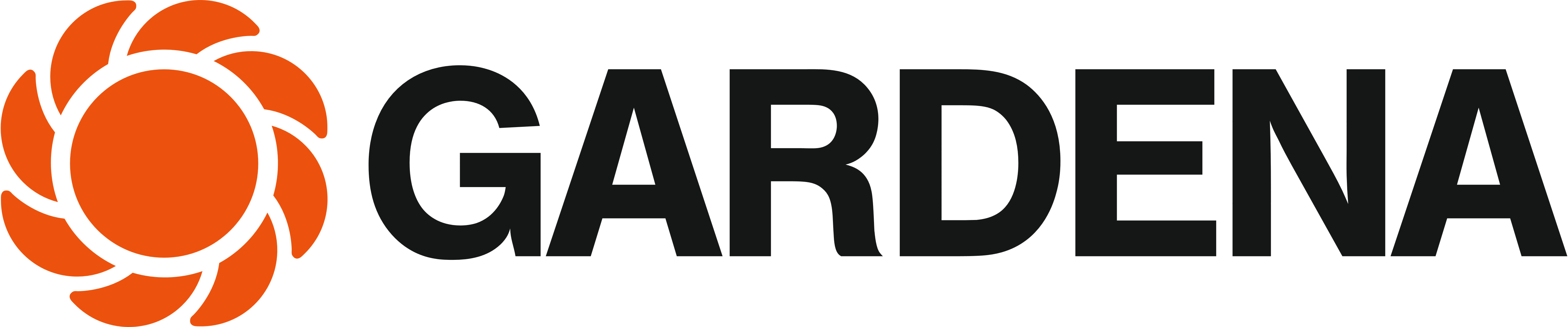 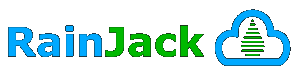 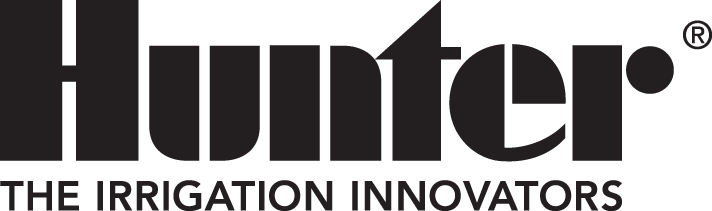 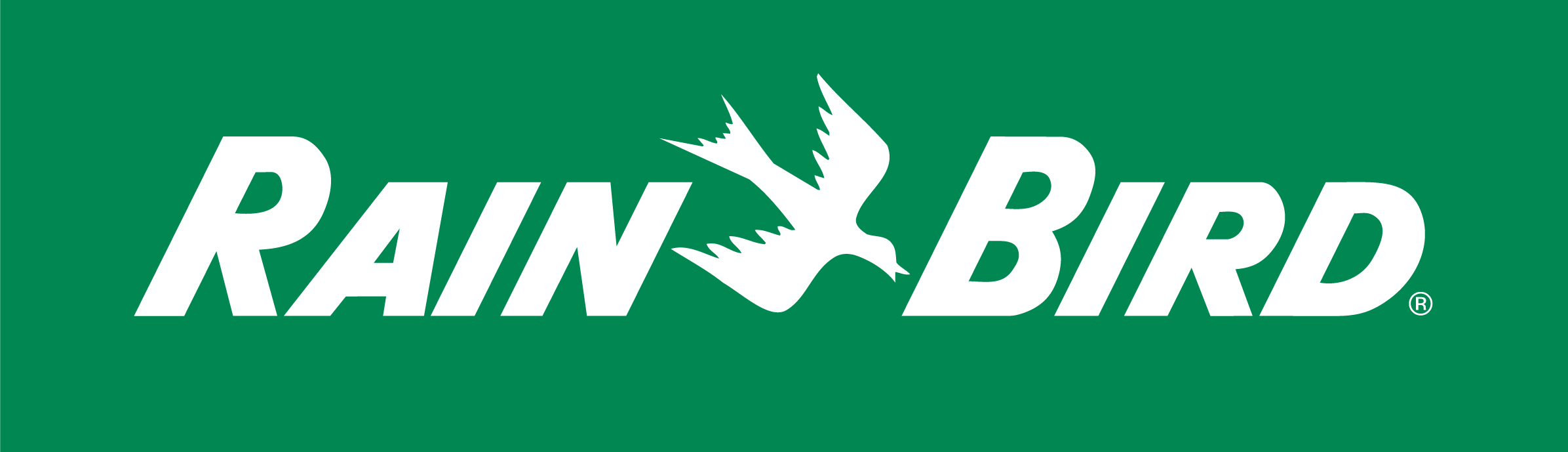 INTELIGENTNÁ ZÁHRADA
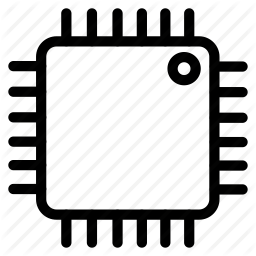 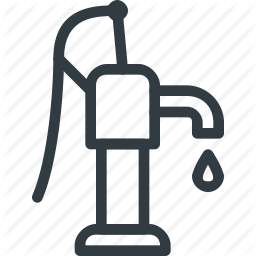 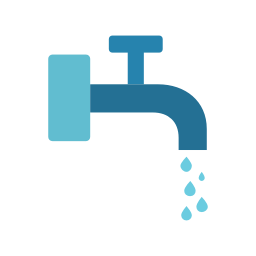 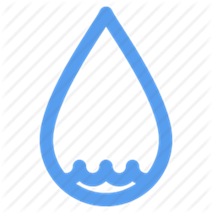 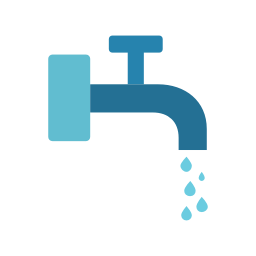 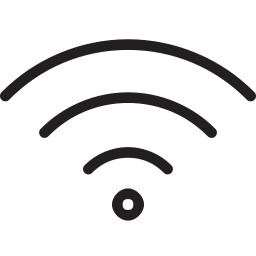 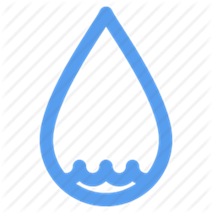 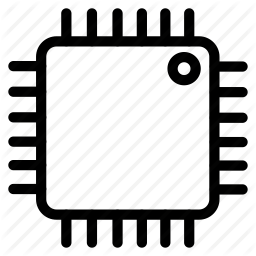 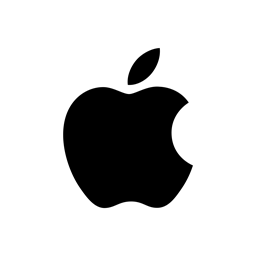 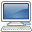 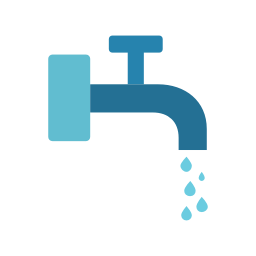 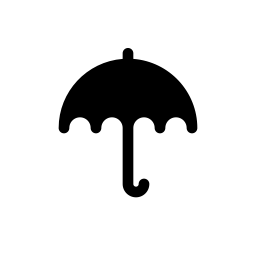 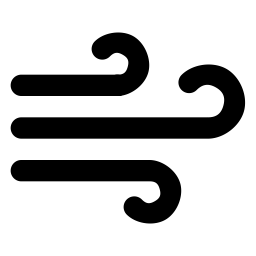 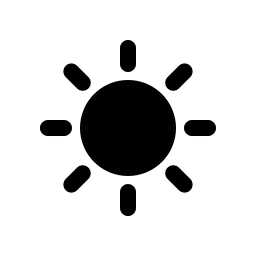 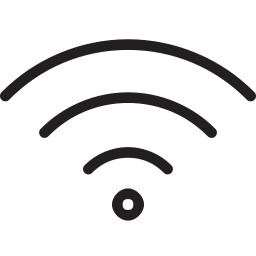 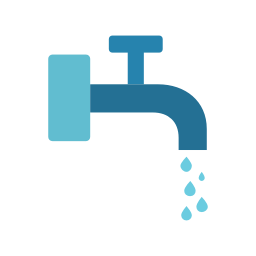 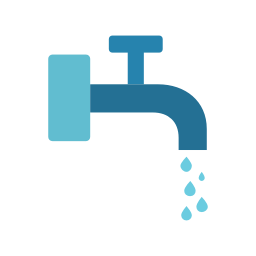 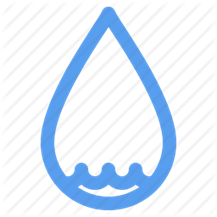 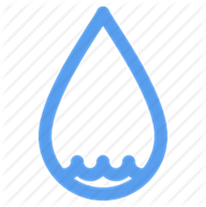 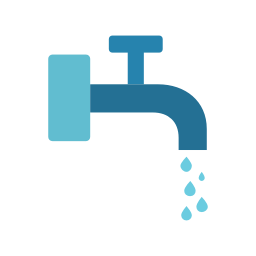 INTELIGENTNÁ ZÁHRADA
Čo by sa v práci riešilo?
Komunikácia zariadení
Zbieranie údajov a ich spracovanie
Vykonávanie akcií
Úspora energie
Senzory a controllery
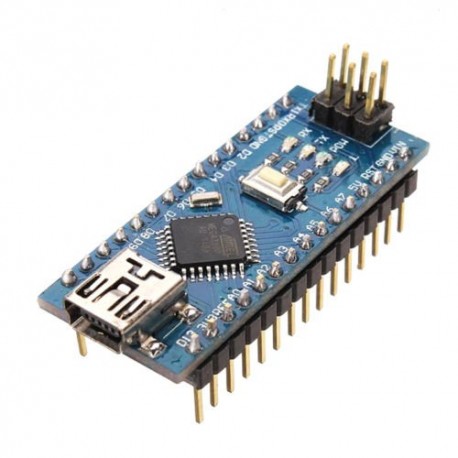 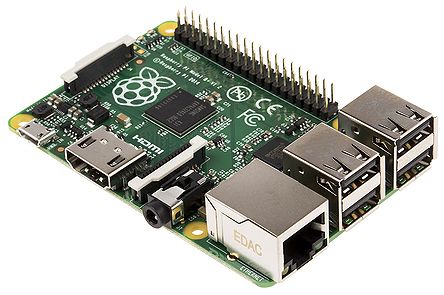 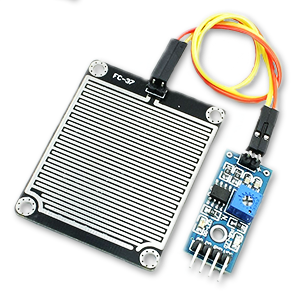 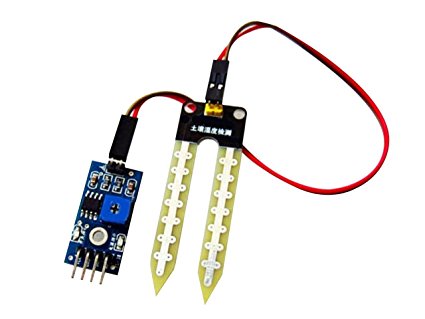 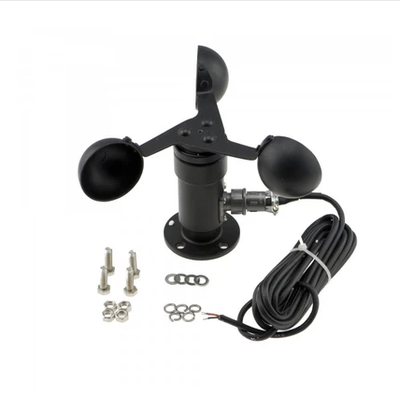 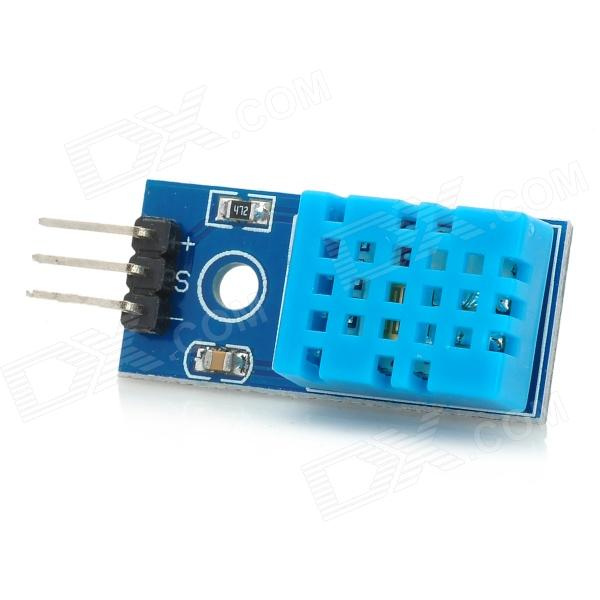 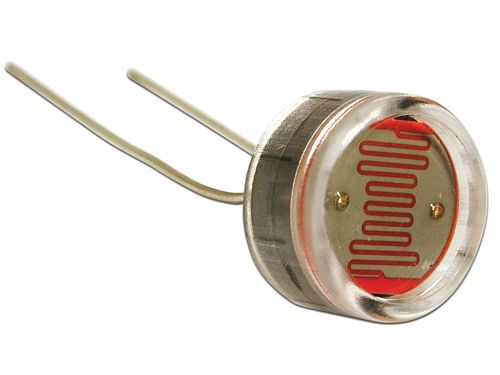 ĎAKUJEM ZA POZORNOSŤ
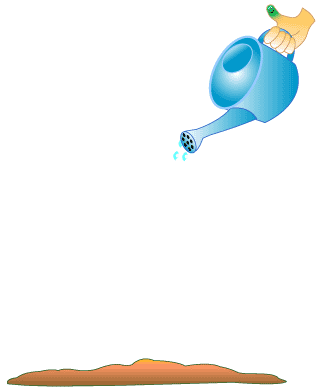